Использование ИКТ в образовании
План выступления:

современные реалии программного обеспечения в школе;

использование интерактивных дистанционных технологий в бытовых условиях учителем, сравнение и механизмы регистрации.
Современные реалии ПО
Официальный срок использования программного обеспечения Microsoft из комплекта “Первая помощь”.
Ограничение доступа к информации из Интернет посредством программы “icenzor”.
Новые возможности “Облачных технологий”.
Использование Свободного Программного Обеспечения (СПО).
Использование различных интернет технологий по мере роста мастерства и увеличения контактов
сайт школы
свой сайт
почта-
блог
хранение файлов
создание своего личного пространства в Интернет
создание своего личного локального  пространства (сайта) выдающего наработанную  информационную среду в общий доступ через шлюз-ИНТЕРНЕТ
Создание синхронизированной папки на многих компьютерах (5Гб)
Создание групп совместного одновременного редактирования документов
Создание своего личного пространства в интернете
Хранение своих личных и профессиональных данных объемом      (25 Гб)
Группы потребления интеллектуальных наработок
Межгрупповое общение
Наглядная демонстрация документов Word, Excel, PowerPoint через Интернет
создание своего личного 
локального  пространства 
выдающего наработанную  
информационную среду в общий 
доступ через шлюз-ИНТЕРНЕТ
Создание сайта на своем компьютере с предоставлением доступа на него как на обычный сайт (включает функции предыдущего слайда. Требуется прямой IP)
Как создать?
САЙТ ШКОЛЫ:

Конструктор сайтов;

Предоставление услуг размещения сайта на платной основе.
Как создать?
САЙТ УЧИТЕЛЯ:

Самый простой вариант-создание почтового ящика 
на yandex.ru
Плюсы: 
 1. бесплатный сайт на Narod;
2. хранение неограниченного количества файлов.
Минусы:
Нельзя выложить в виде документа который 
скачивается одним нажатием кнопки. Либо 
текстовое отображение документа либо графическое 
либо ссылка для скачивания
Как создать?
ЭЛЕКТРОННАЯ ПОЧТА:

Регистрация на одном из почтовых серверов 
(mail.ru, yandex.ru, gmail.com, rambler.ru и др.)
Плюсы: 
почти мгновенная передача писем и документов в 
электронном виде)
Минусы:
ограничение на объем письма (не более 20 мб);
необходимо знать адрес получателя письма.
Как создать?
БЛОГ:

Адрес для регистрации: www.blogger.com 
Плюсы: 
Бесплатная страница в интернете идущая сплошным 
потоком вниз по мере оставления отзывов всех 
желающих и ответов создателя.
Минусы:
Приходится читать все отзывы и вопросы и убирать 
нежелательные.
Спорный момент:
Переписка (вопросы и ответы) видны всем.
СОЗДАНИЕ СВОЕГО ЛИЧНОГО ПРОСТРАНСТВА В ИНТЕРНЕТА, КАК ЭТО СДЕЛАТЬ?
GoogleAPPS

Набор возможностей:

Почта gmail
Календарь google
Google talk
Сайт на google (платный для частного лица)
Google видео для учебных заведений
Резервируемое пространство 1 Гб
Microsofs Live

Набор возможностей (кратко):

Почта 
Календарь
Создание контактов и групп
Общая работа с одним документом
Демонстрация любым посетителям сети интернет документов Word, Excel, PowerPoint  по ссылке для браузера
Синхронизация папок (MicrosoftSharePoint)
Резервируемое пространство 25 Гб
СОЗДАНИЕ СВОЕГО ЛИЧНОГО ПРОСТРАНСТВА В ИНТЕРНЕТА, КАК ЭТО СДЕЛАТЬ?
GoogleAPPS

Адрес для регистрации:
www.google.com/apps/intl/ru/eduget_apps.html
Microsofs Live

Адрес для регистрации:
http://home.live.com   
Дополнительное 
программное 
обеспечение:
http://windows.microsoft.
com/ru-RU/windows-
live/essentials-home
Регистрация на Live.ru        Как создать?
http://home.live.com
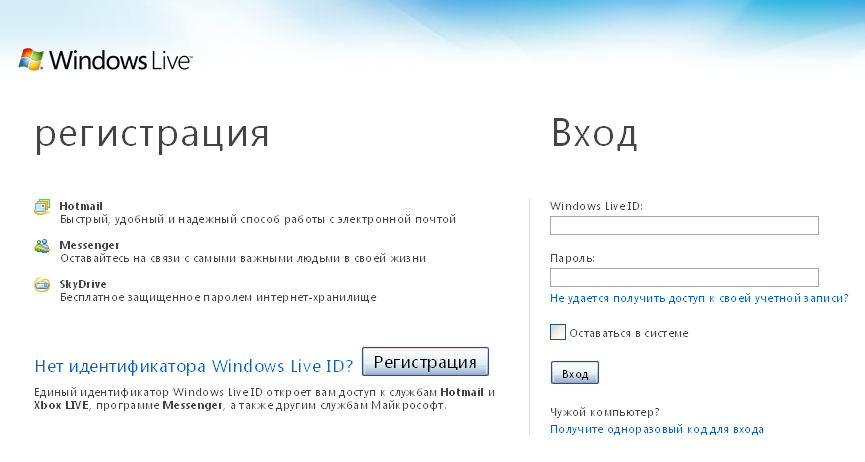 Регистрация на Live.ru        Как создать?
Пройдите регистрацию
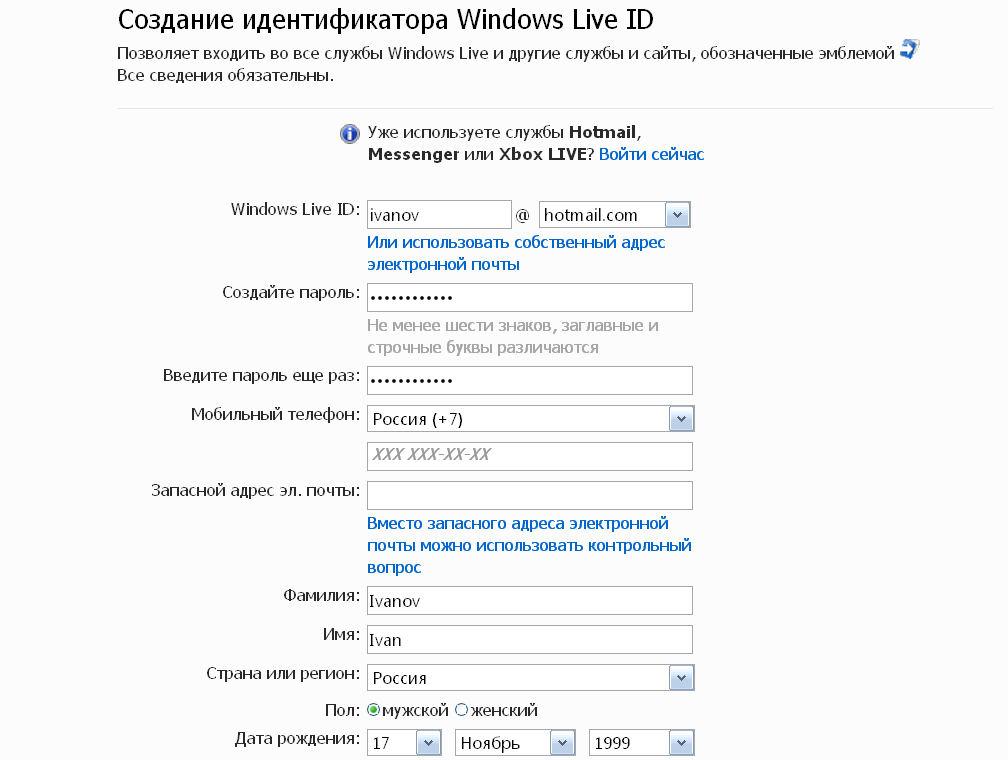 Регистрация на Live.ru        Как создать?
Добро пожаловать в новый мир возможностей!!!
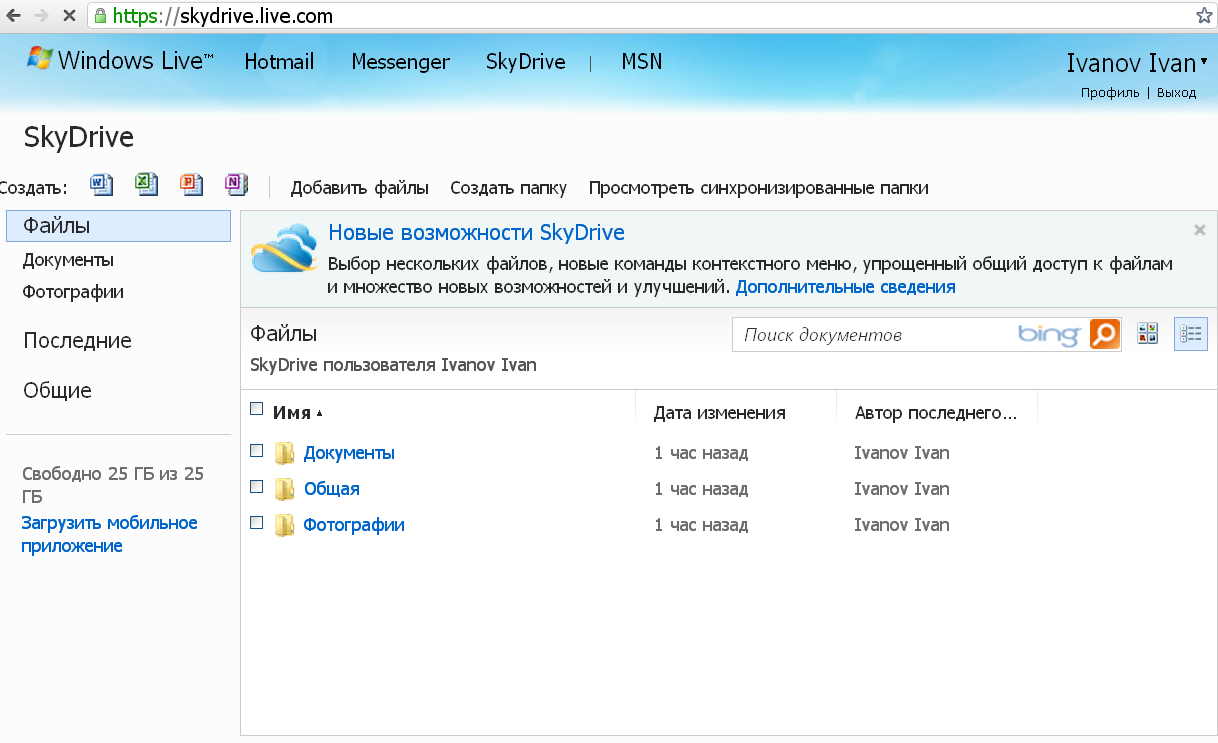 Демонстрация презентации
https://skydrive.live.com/redir.aspx?cid=2231d7c0416e5768&resid=2231D7C0416E5768!118&parid=2231D7C0416E5768!103&authkey=!ADOVc-TC-YybMyQ
Уважаемые коллеги,
СПАСИБО ЗА ВНИМАНИЕ!!!



Если хотя бы 20% будут используют в работе вышеозвученные возможности 
- это станет полезным приобретением на пути к информатизации и повышению компьютерного кругозора